Bibo
A Life Without Purpose
Why is this a sad scene?
How do you think Bibo is feeling?
How can you describe the town here?
Today’s writing task is of a time in Bibo’s life where the happiness has gone. Loneliness and hopelessness are all Bibo now knows.
Features of today’s writing will include:
Use of the present tense to describe what it’s like for Bibo today and past tense for memories 
First person account of feelings
Use of abstract nouns e.g. loneliness, happiness, hopelessness, sadness, grief, joy, memories, contentment
Varied sentence starters using the ISPACE ideas to help you.
The next set of slides show you an example write. Use this to help get you started on today’s task of writing about an unhappy time in Bibo’s life.
I can write a description of a contrasting time in Bibo’s life.A Life Without Purpose
They say living to a grand, old age is a blessing. However, when you’ve lived over a thousand years, things change. Having a 10,000 year guarantee has its disadvantages.
Walking the streets these days is filled with despair. Like someone stranded on a desert island, I am relieved to have survived yet I am alone with only my memories to keep me company. Around each corner of this abandoned town, I pray that someone will be coming towards me. Disappointed, I discover once more that there is no one there. With my trusty ice-cream cart, I continue on my way never giving up. Trying my best to ignore the derelict buildings, I cling on to hope.
Sadly, I no longer have any ice-cream or cones which I can assemble and sell. The glorious icy treats are just a memory and so are the children’s expectant faces. For hundreds of years, I have kept those memories safe; they never fade. I can still picture each child who bought a cone. Like treasure, they valued its divine taste. I can still feel the pride I had fulfilling the children’s daily wishes of serving them the world’s most delicious, creamy ice-cream.

At the end of each long day, I make my way home. Carefully, I lock the cart and enter my home. As I sit in front of  my faithful fire that burns just for me, I feel the loneliness well up inside me. My eyes are heavy with my discontentment. Exhausted from each day’s walk which has no purpose anymore, I sit alone and cry. I cry for the life I once had. I cry for the life I have now. I cry for the strength I will need to face each new tomorrow without purpose or love. I cry.
Once you have completed today’s task, read through and edit. Check you have used today’s features:
Use of the present tense to describe what it’s like for Bibo today and past tense for memories 
First person account of feelings
Use of abstract nouns e.g. loneliness, unhappiness, hopelessness, sadness, grief, joy, memories, contentment (means happiness) discontentment
Varied sentence starters using the ISPACE ideas to help you. The next slide will help you remember the prompts for ISPACE ideas.
Writing Your Own Fronted Adverbials: ISPACE
Use ISPACE to help you remember six different ways to create fronted adverbials...
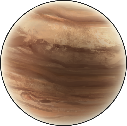 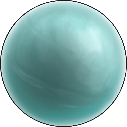 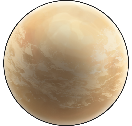 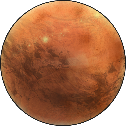 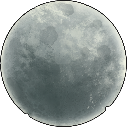 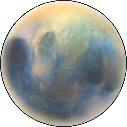 I
-Ing word
e.g. Walking the streets, ...
S
Simile
e.g. Like someone stranded on a desert island, ...
P
Preposition
e.g. Around each corner, ...
A
Adverb
e.g. Carefully, ...
C
Conjunction
e.g. As I sit down, ...
E
-Ed word
e.g. Exhausted, ...